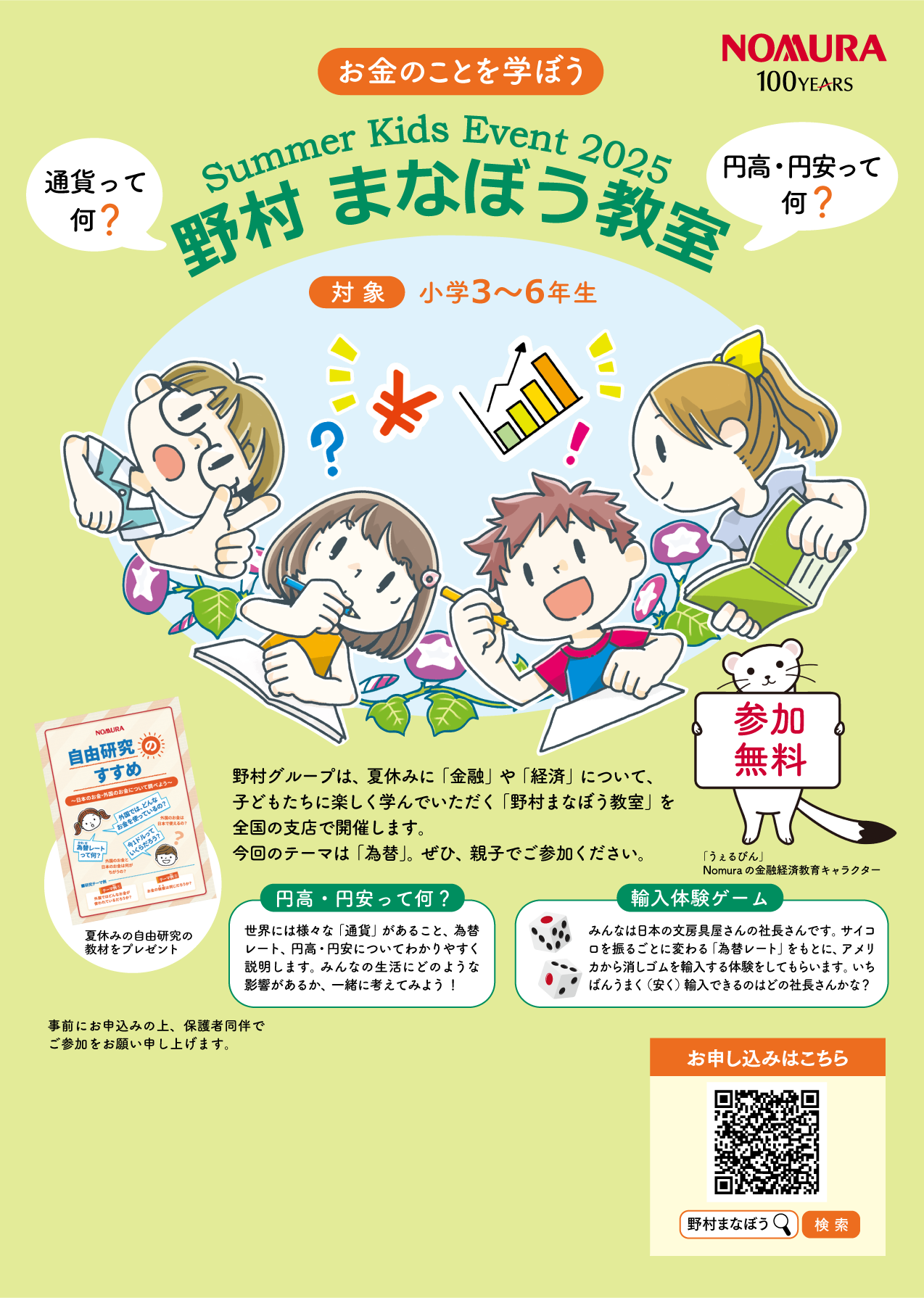 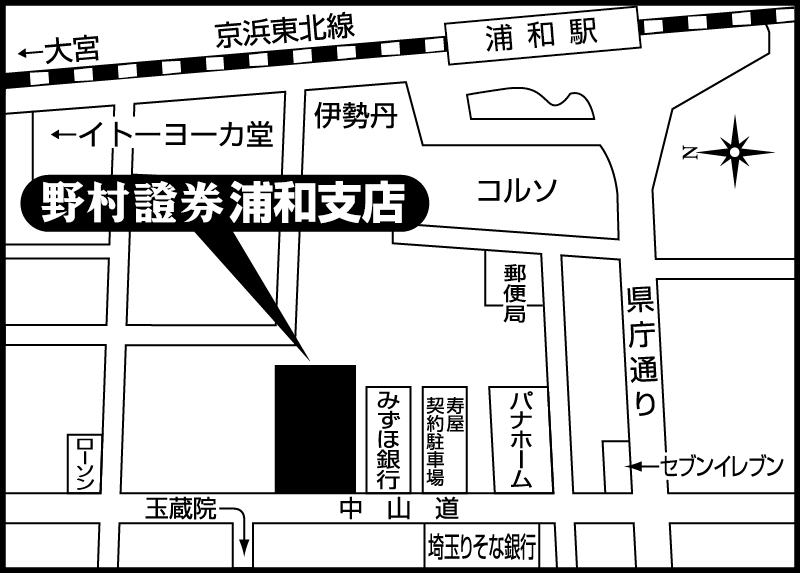 開催日時
2025年
　8月6日（水）14:00～15:00
野村證券浦和支店　5階ホール
会場
〒330-0063　
さいたま市浦和区高砂2-13-8
住所
TEL
048-833-1881（代表）